Внимание!Акция!
Подари библиотеке книгу или подписное издание!
Условия акции:
Любой желающий может принять участие 
С 1 декабря 2011 года по 31 мая 2012 года
Книга должна быть новой 
Вместо книги можно подарить подписное издание (детский журнал или газета) на полгода или год
В подаренной книге можно сделать надпись о себе
В мире много книжек грустных и смешных, И прожить на свете нам нельзя без них.
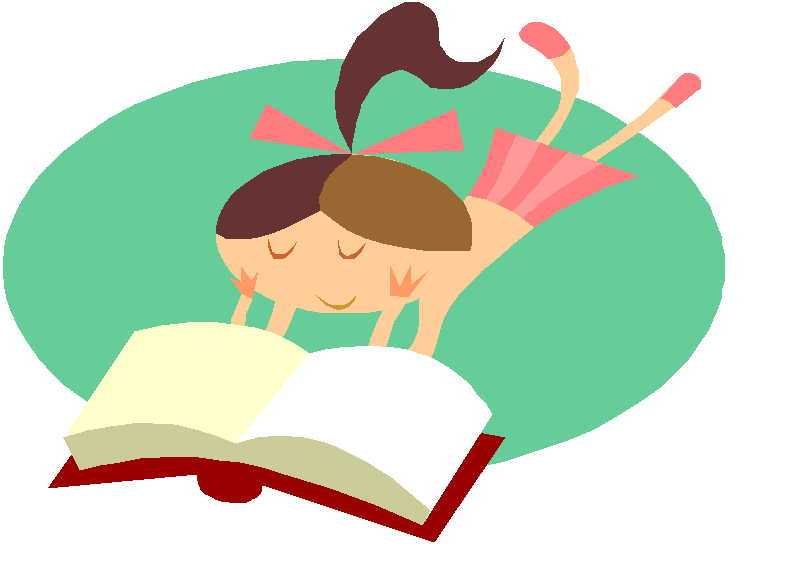 Дари добро!